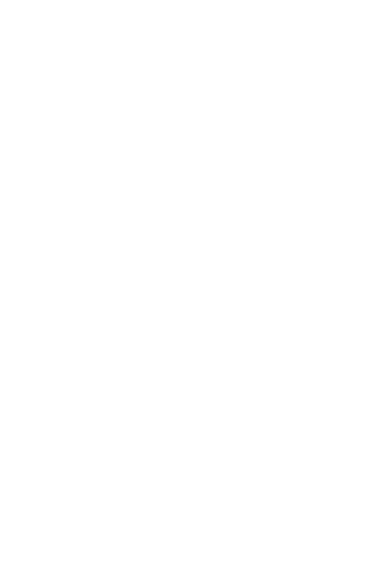 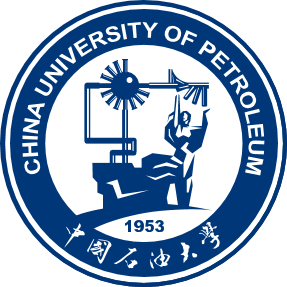 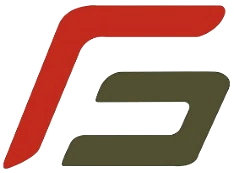 石油工程学院宿舍卫生
检查结果
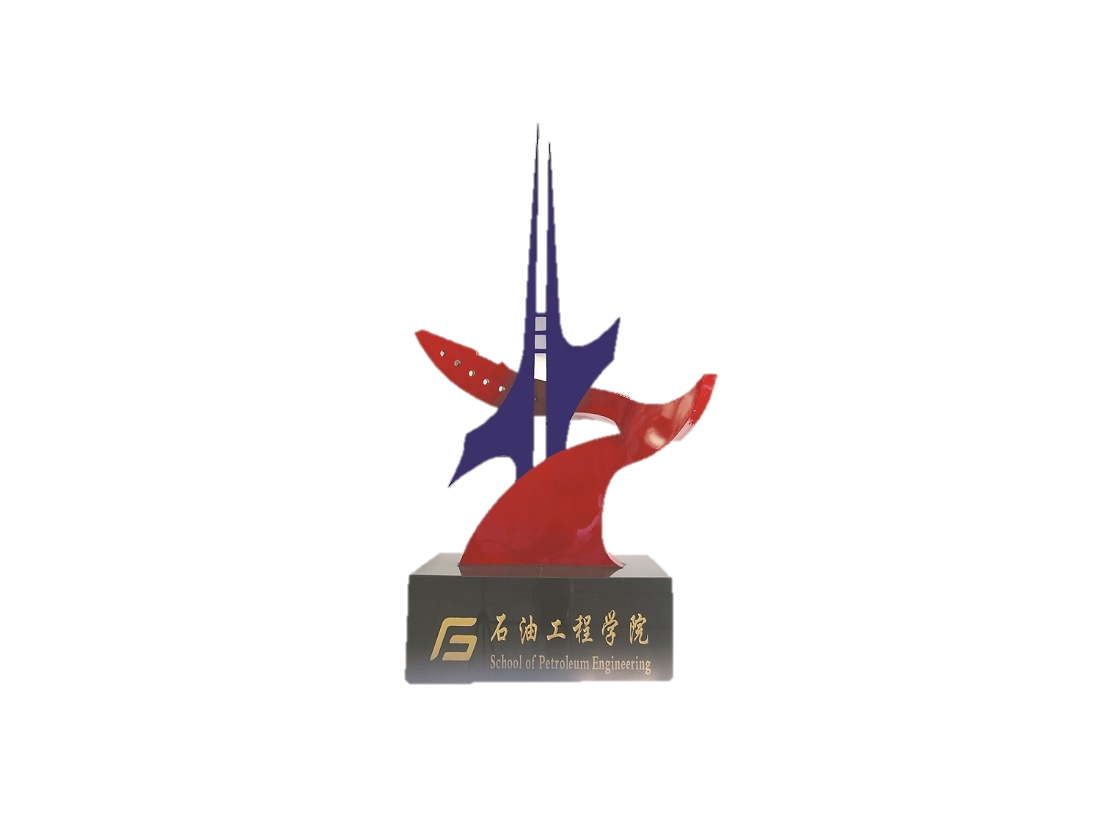 2023.09.22
优秀宿舍
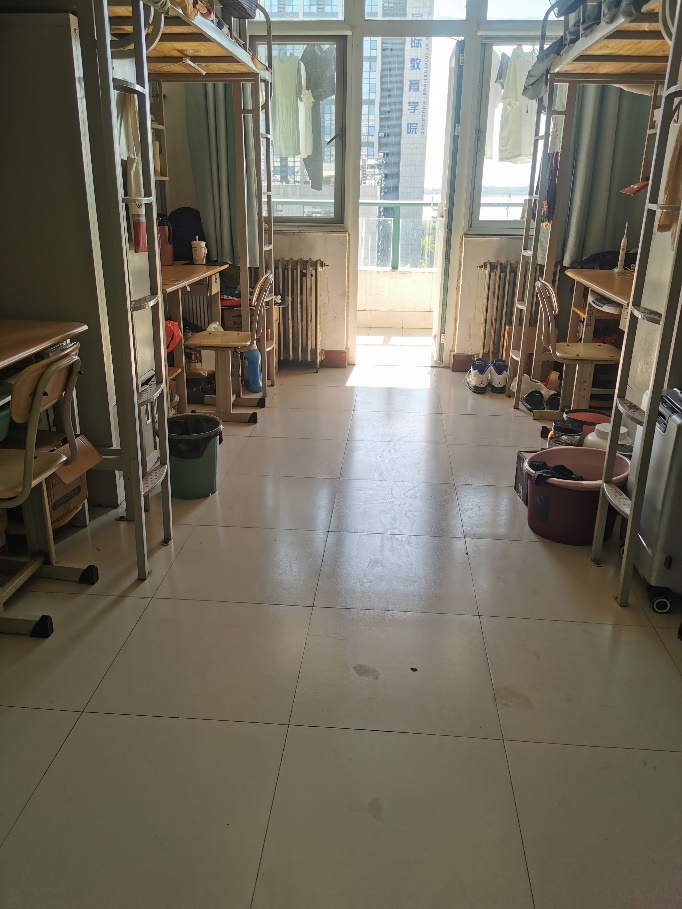 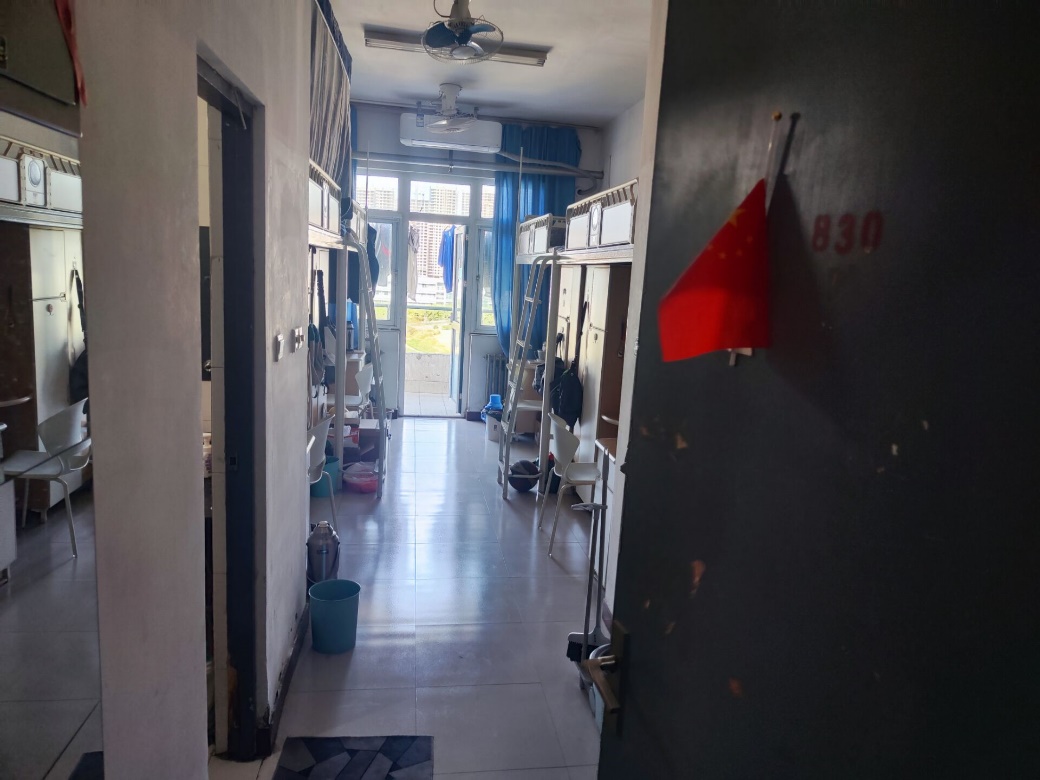 研3-830
研1-517
优秀宿舍
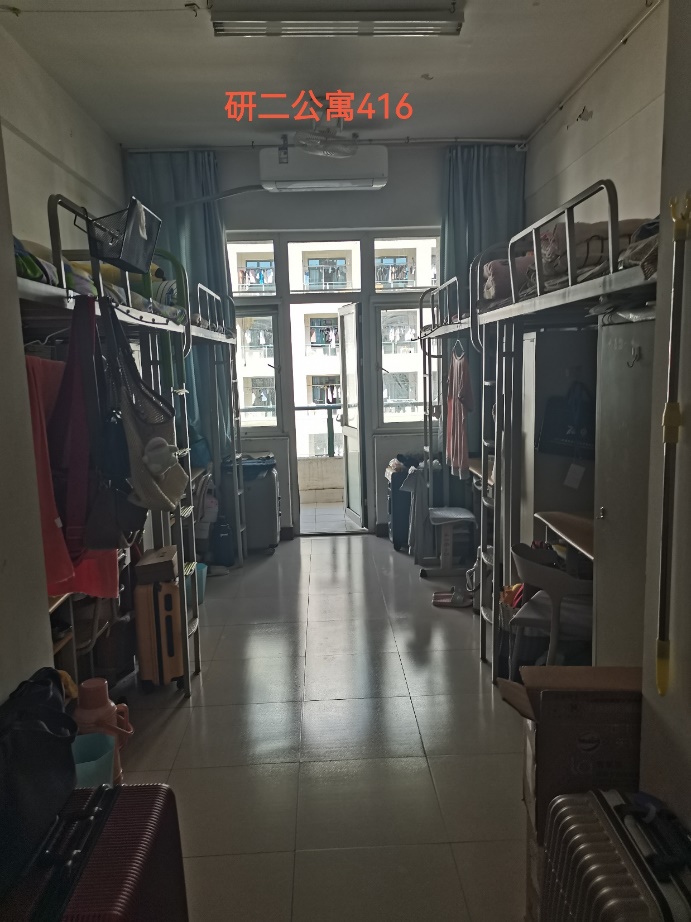 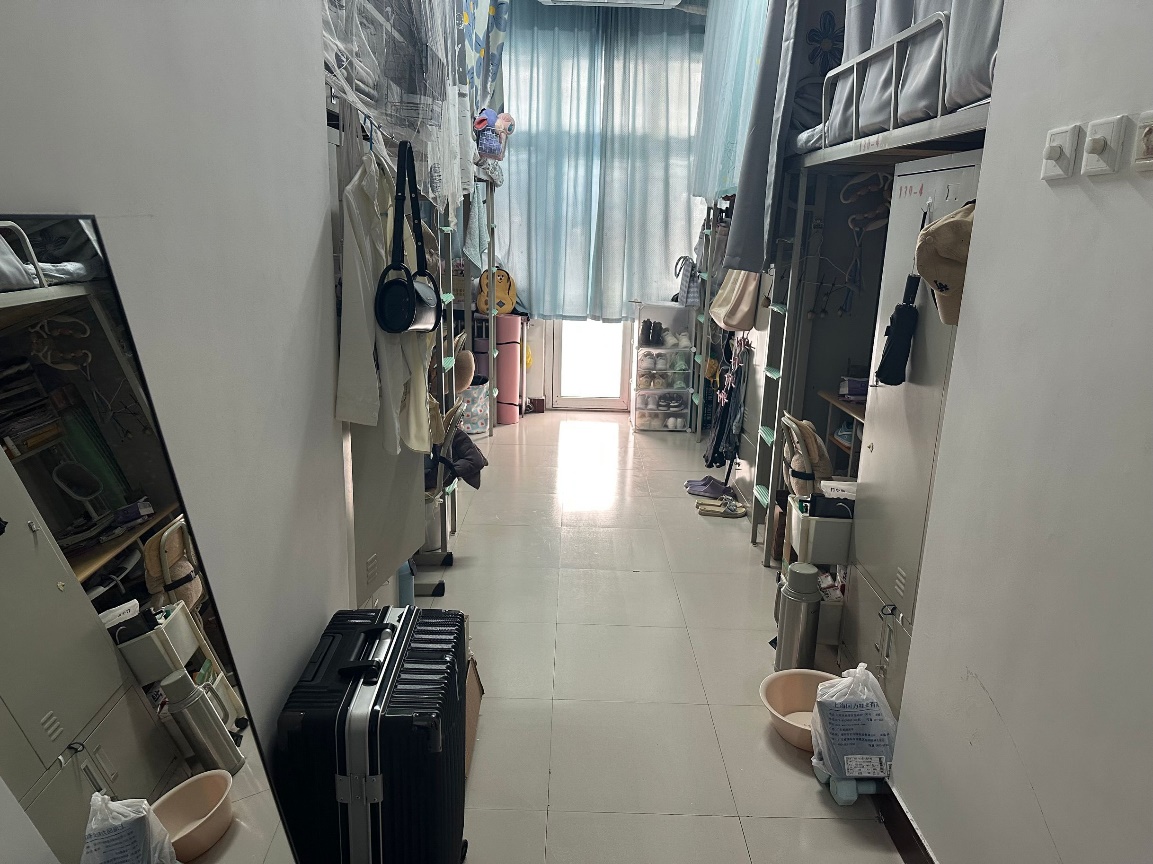 研2-416
研2-130
优秀宿舍
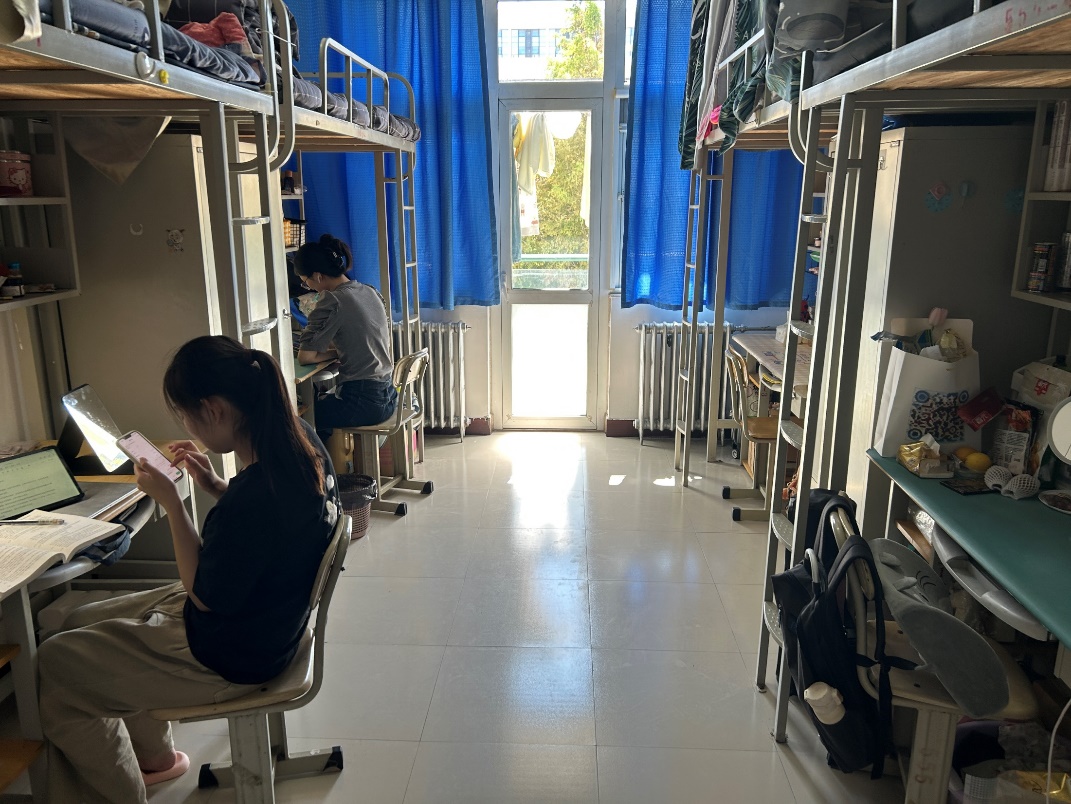 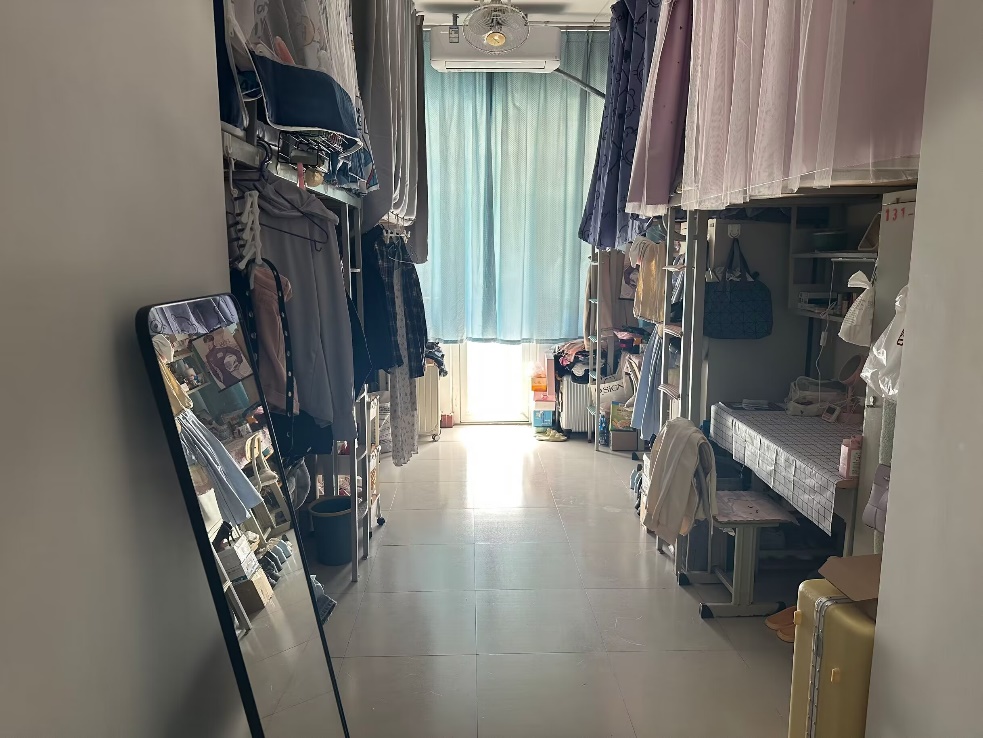 研2-131
研2-555
优秀宿舍
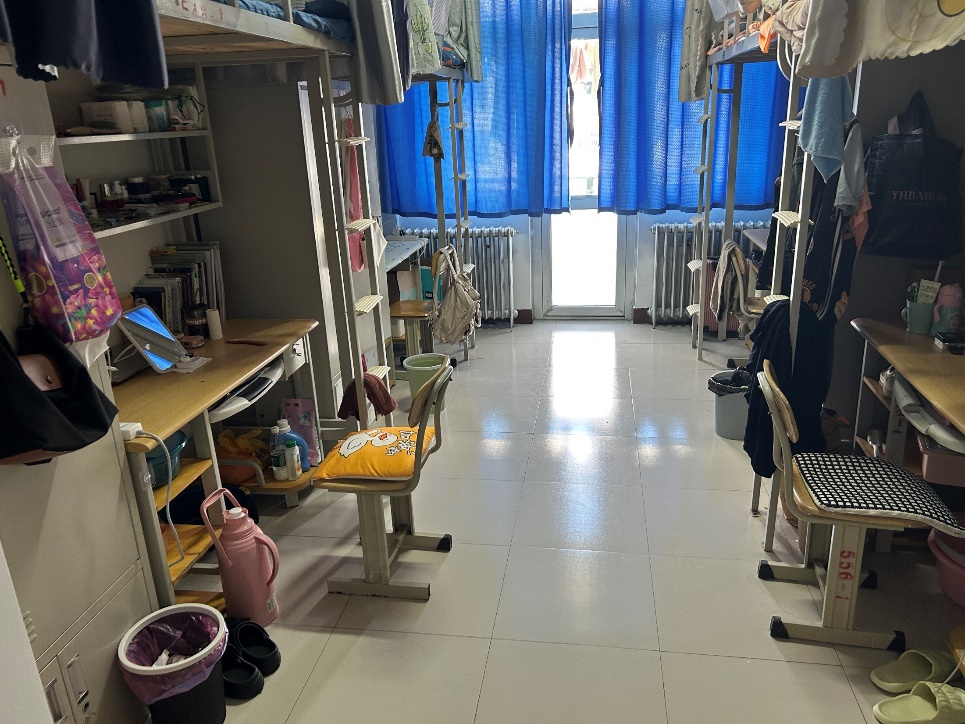 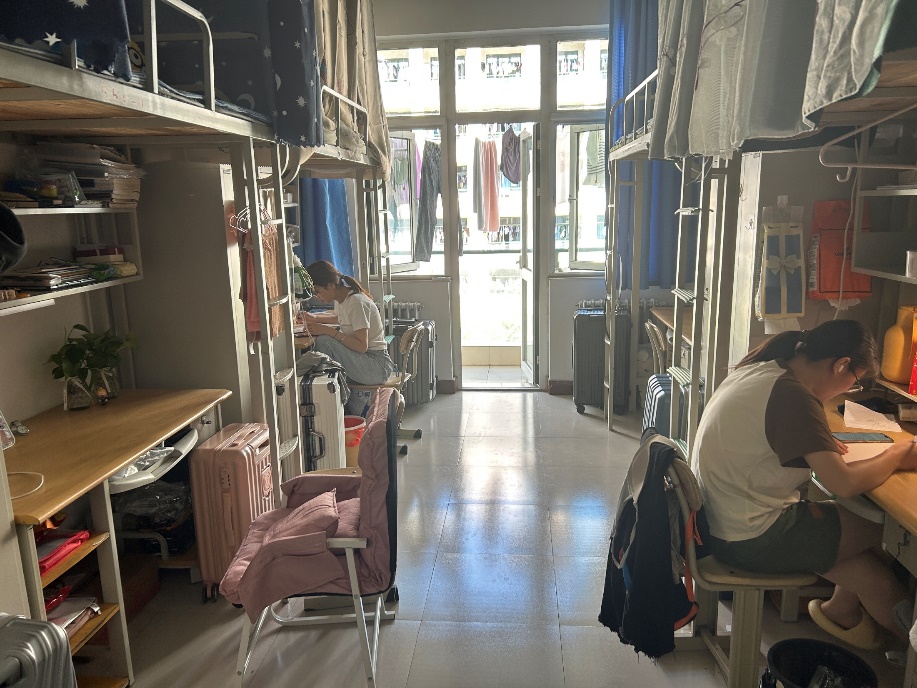 研2-548
研2-554
优秀宿舍
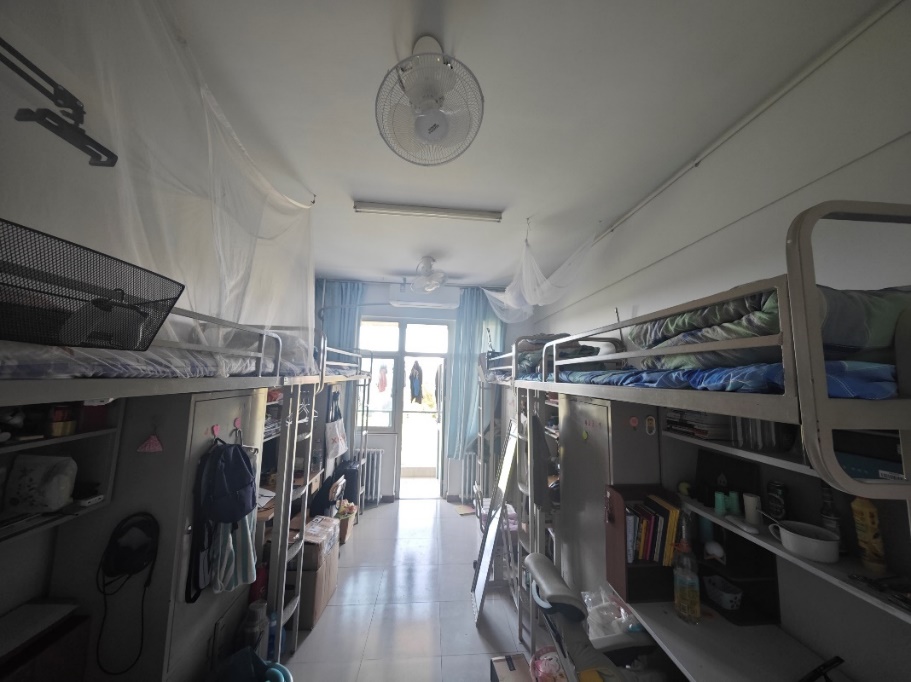 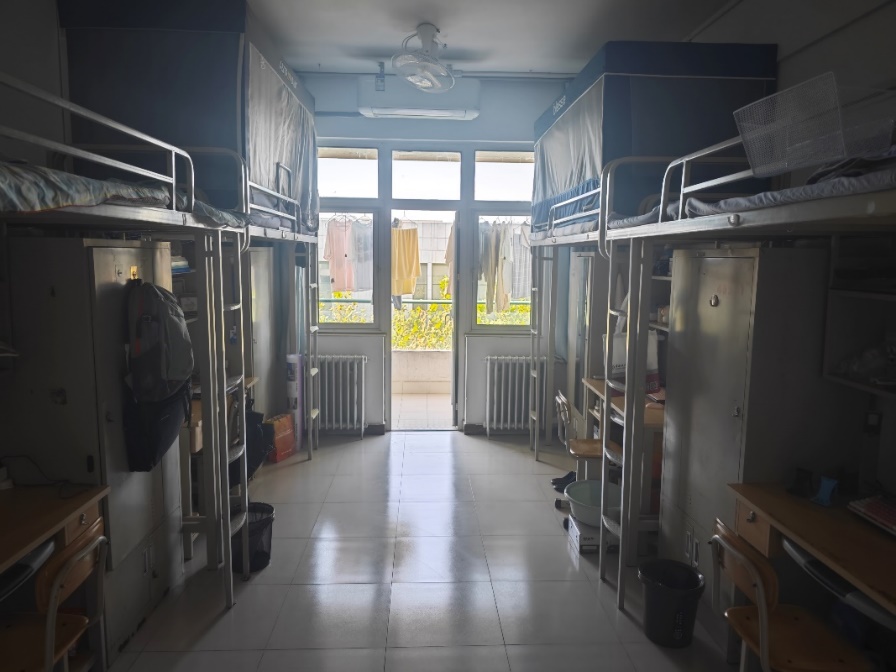 研3-403
研3-409
优秀宿舍
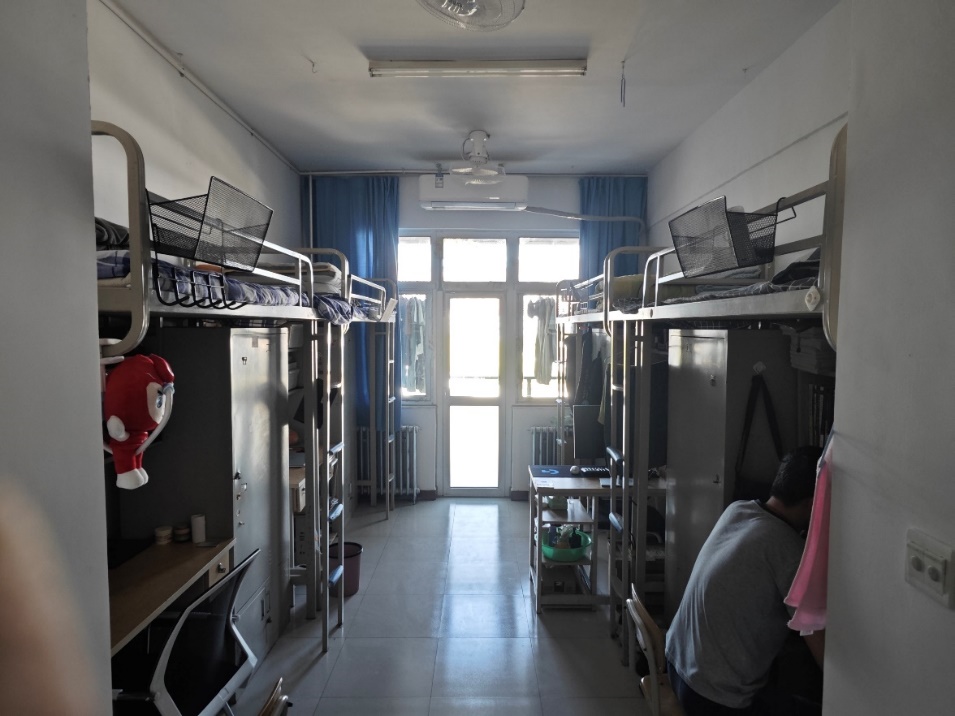 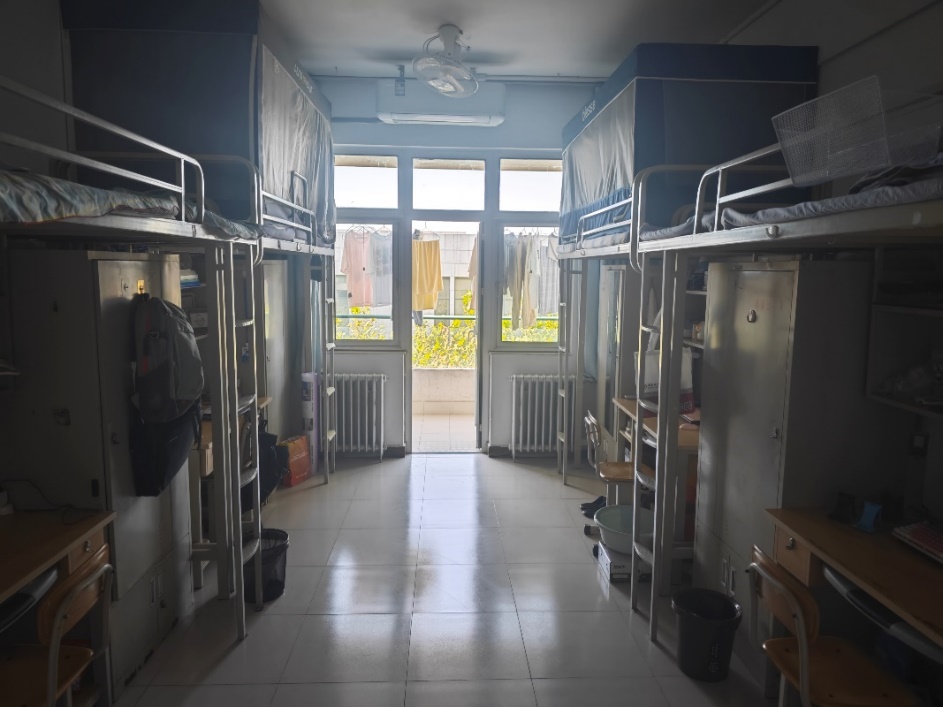 研3-416
研3-409
优秀宿舍
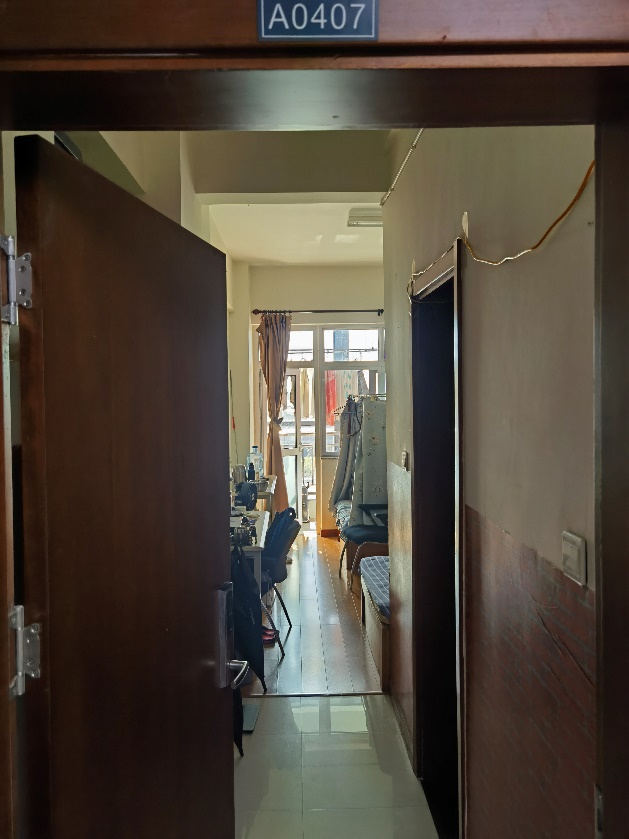 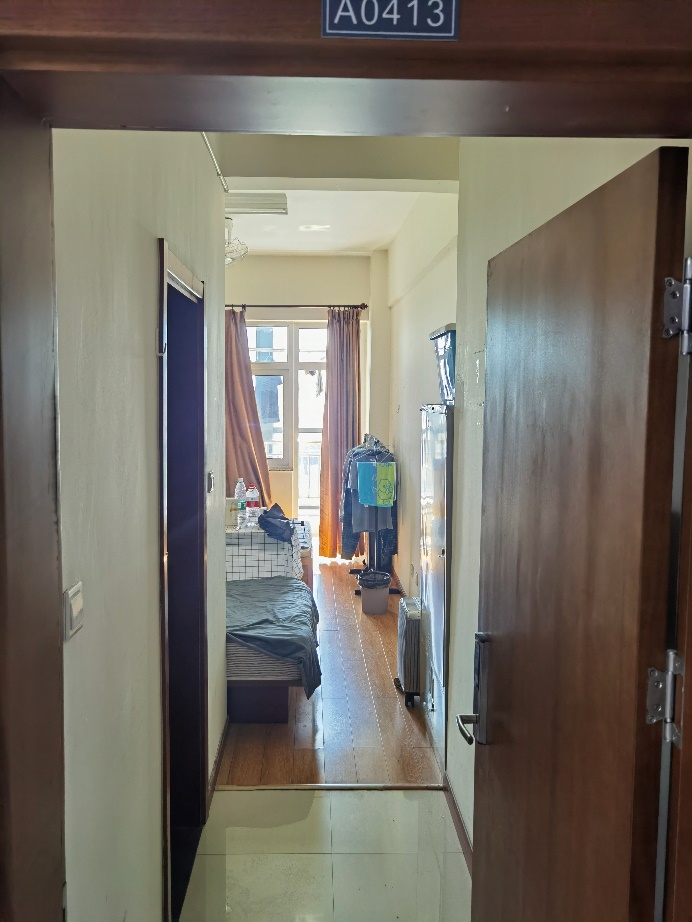 留培楼-407
留培楼-413
存在问题宿舍
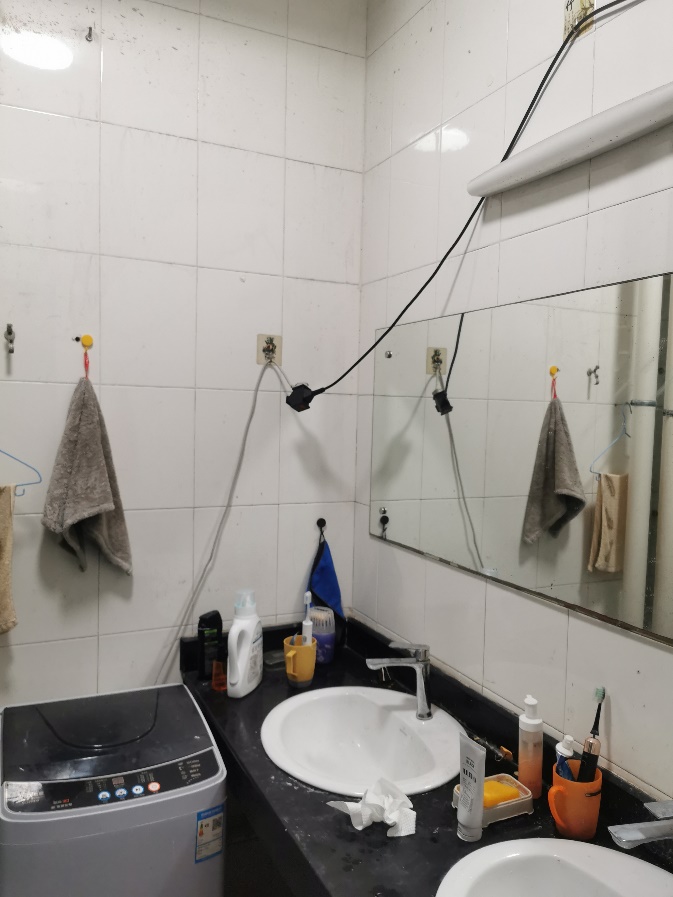 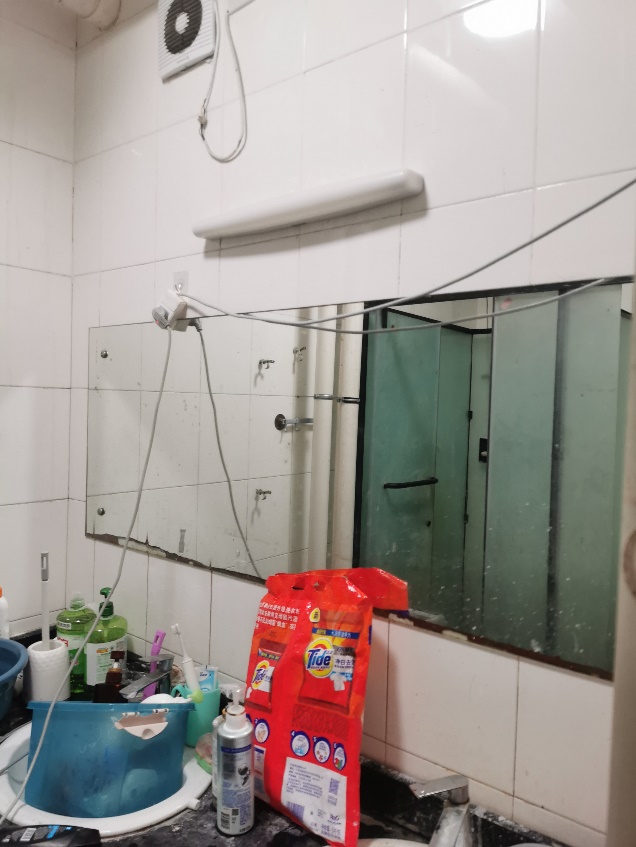 研1-472
乱接电线
研1-465
乱接电线
存在问题宿舍
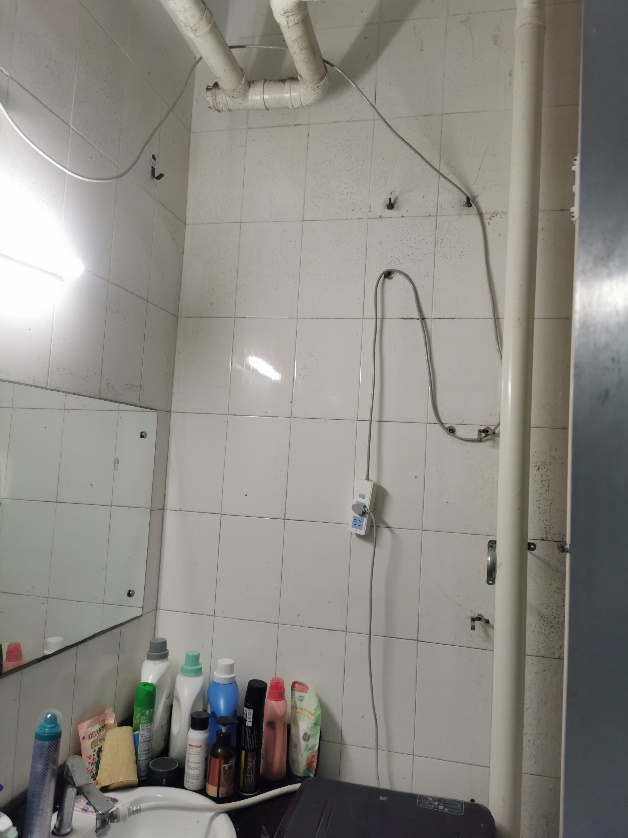 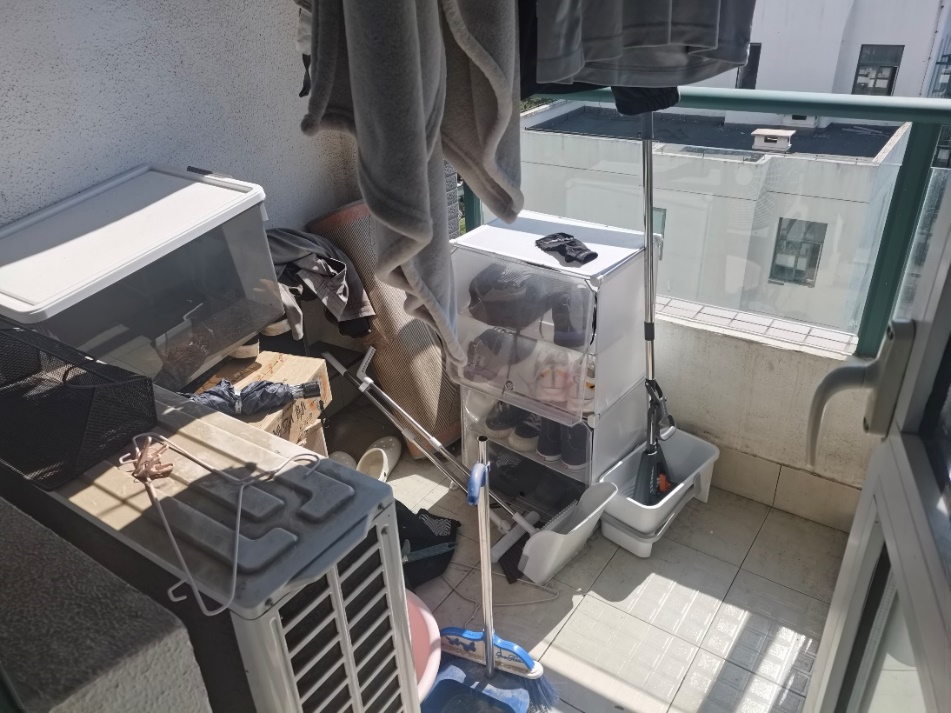 研1-511
乱接电线
研3-765
阳台未收拾
存在问题宿舍
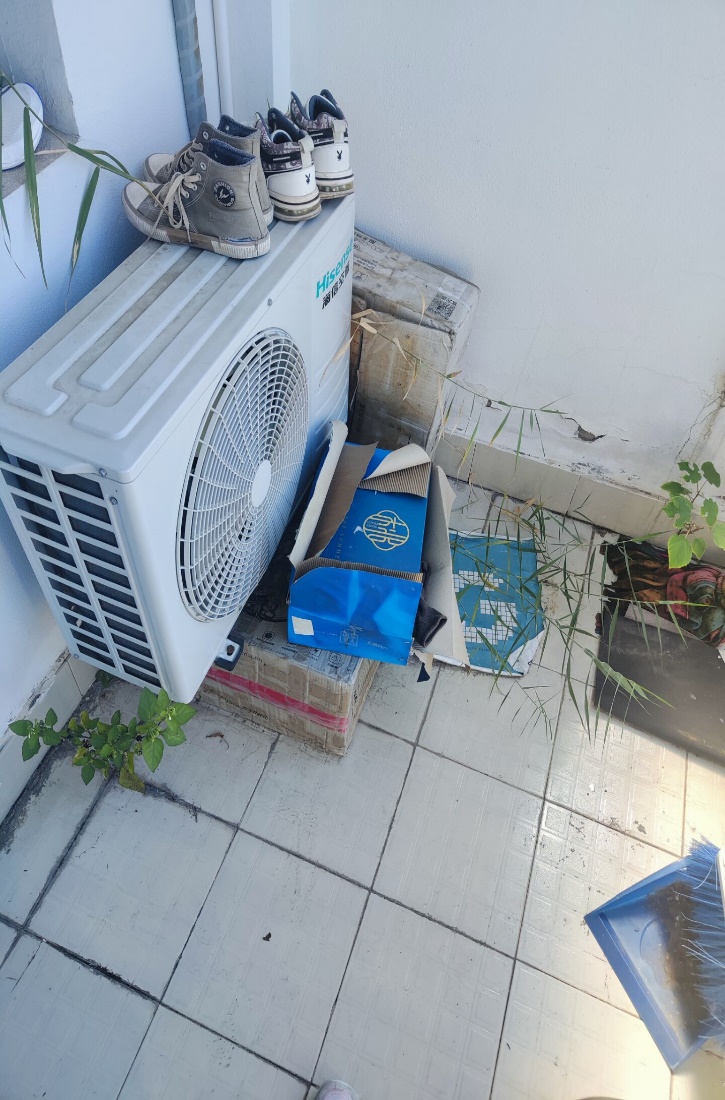 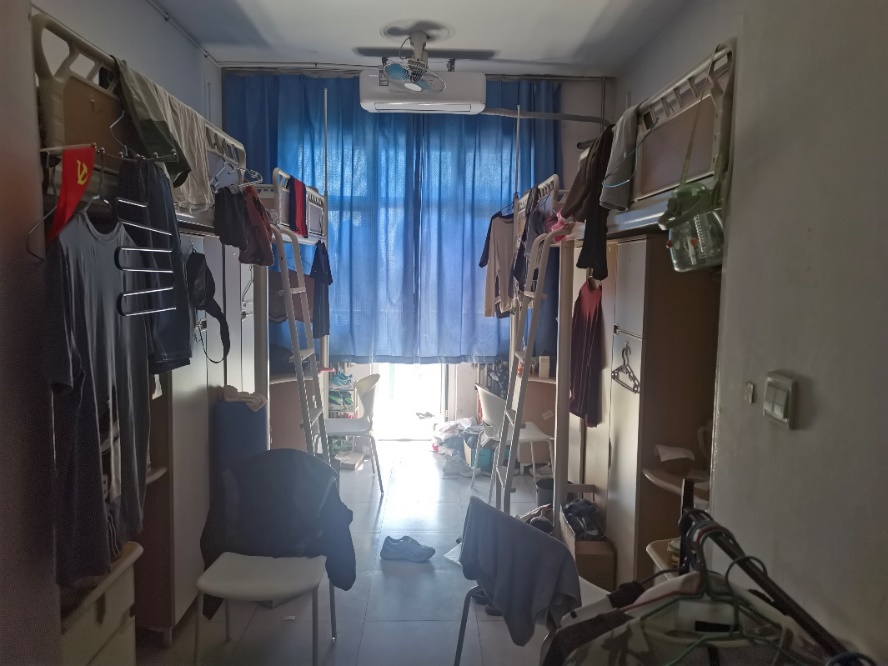 研3-771
地面脏乱，杂物多
研3-803
阳台大量废旧纸箱未处理
存在问题宿舍
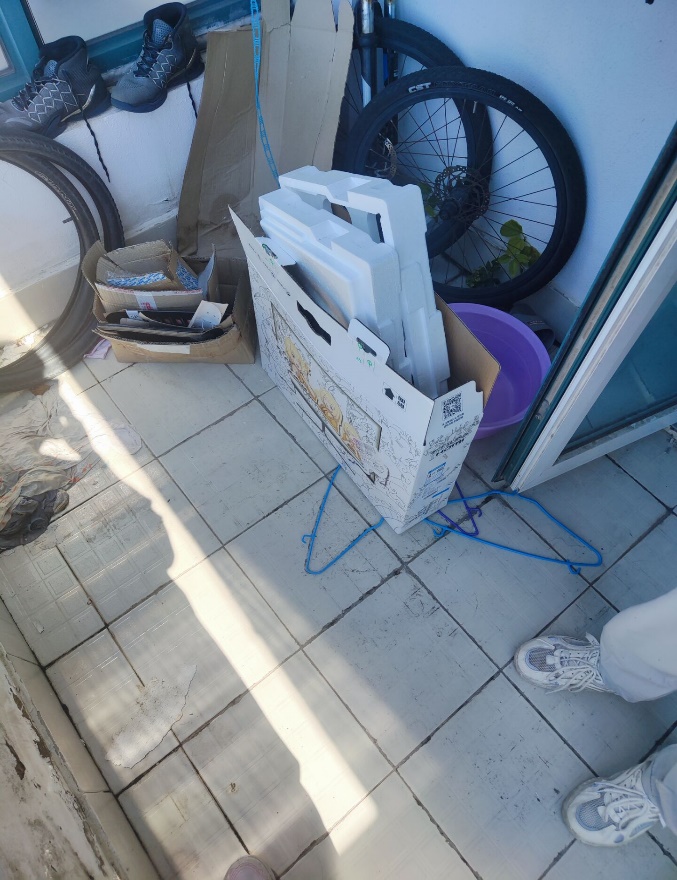 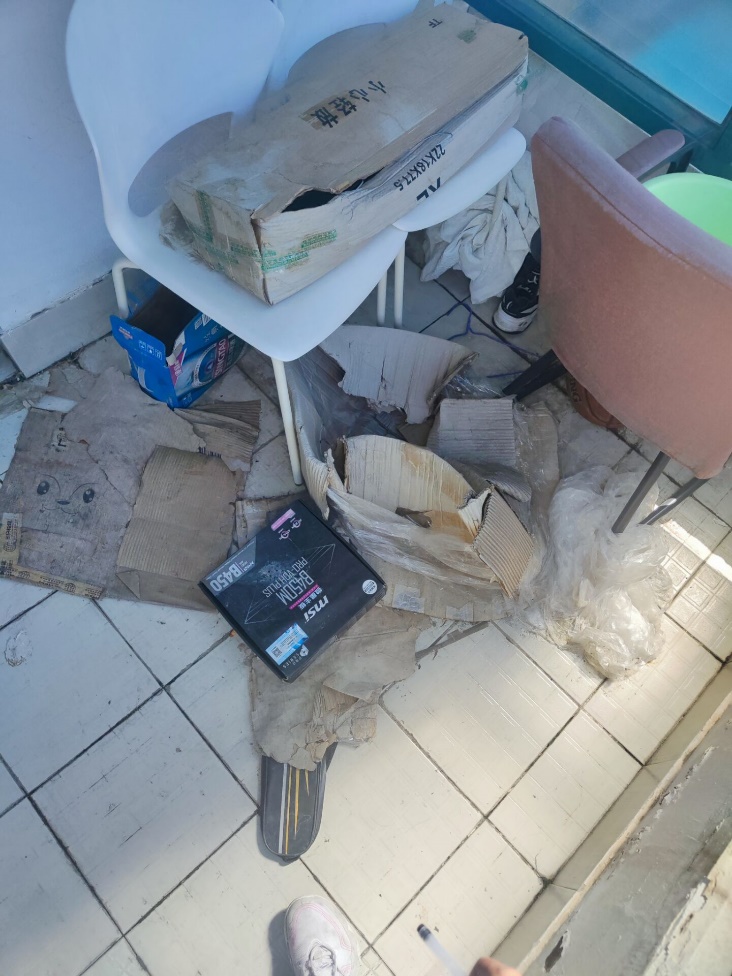 研3-807
阳台大量废旧纸箱未处理
研3-804
阳台纸箱未处理
存在问题宿舍
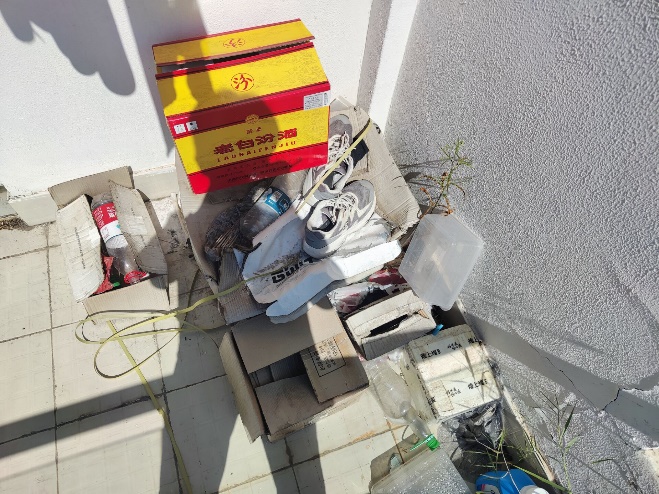 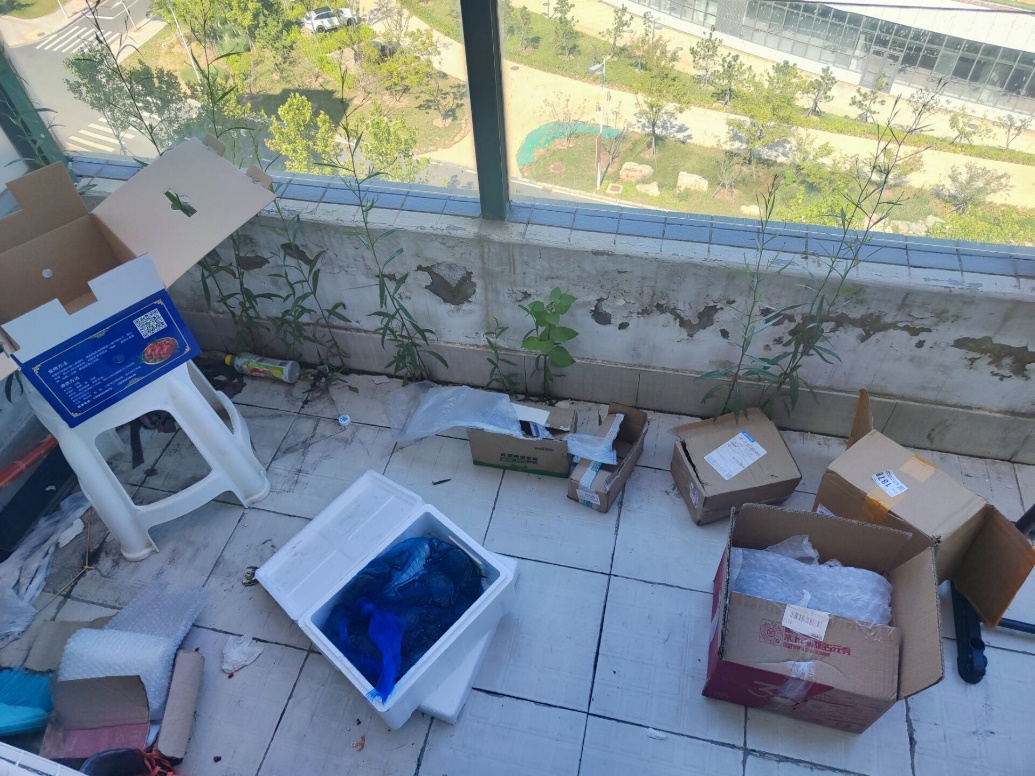 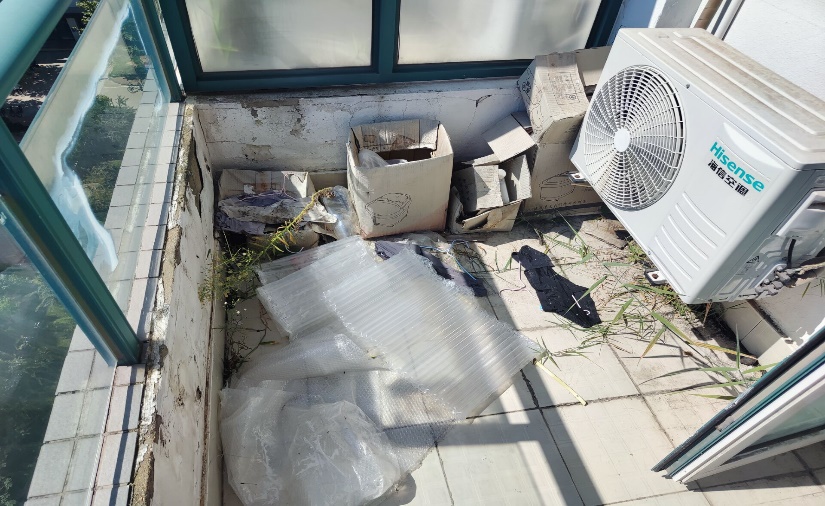 研3-828
阳台大量废旧纸箱未处理
研3-827
阳台纸箱未处理
存在问题宿舍
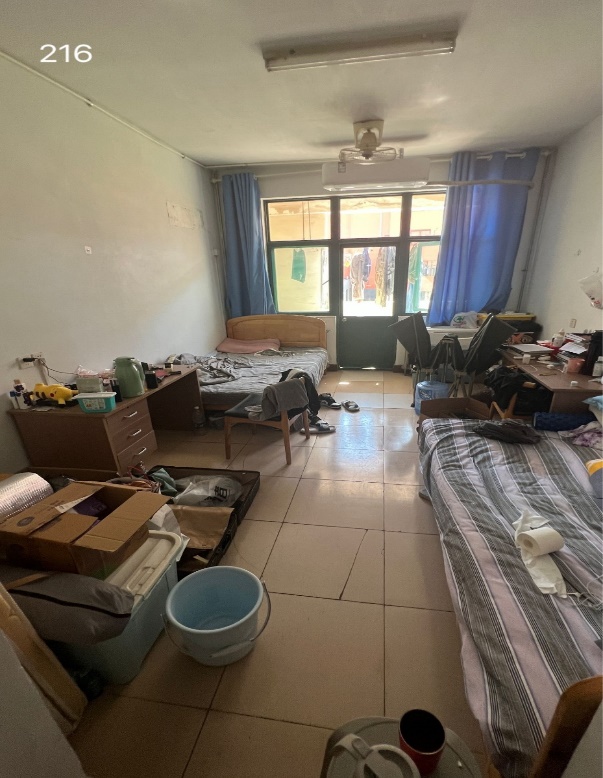 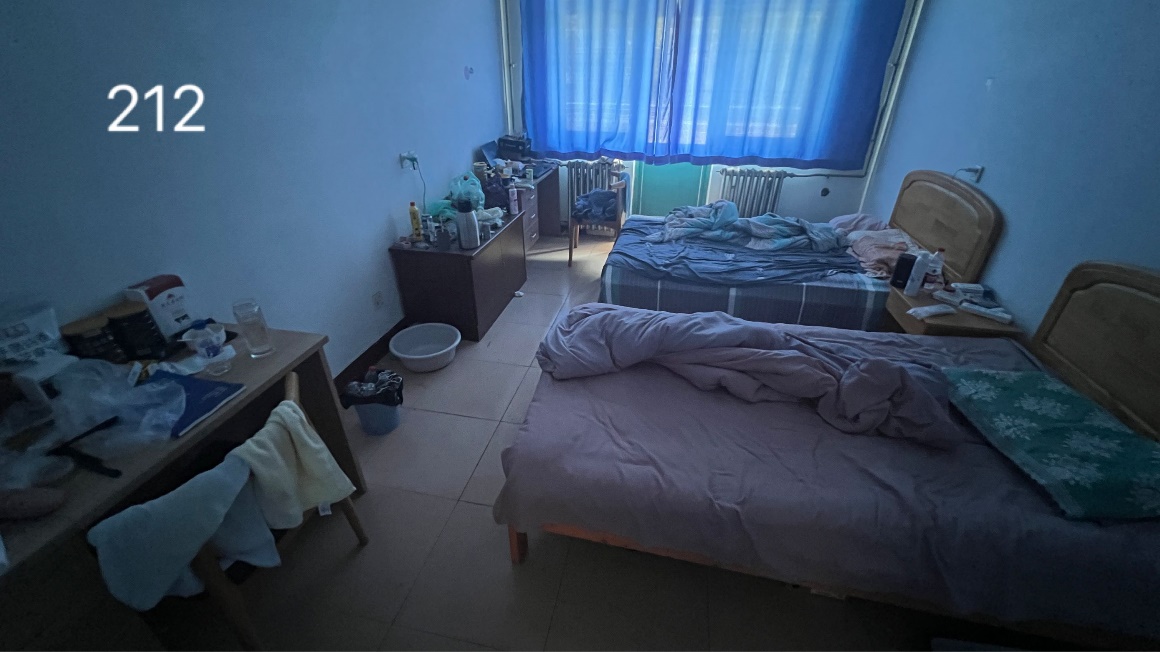 本1-212
房间不整洁
本1-216
脏乱
存在问题宿舍
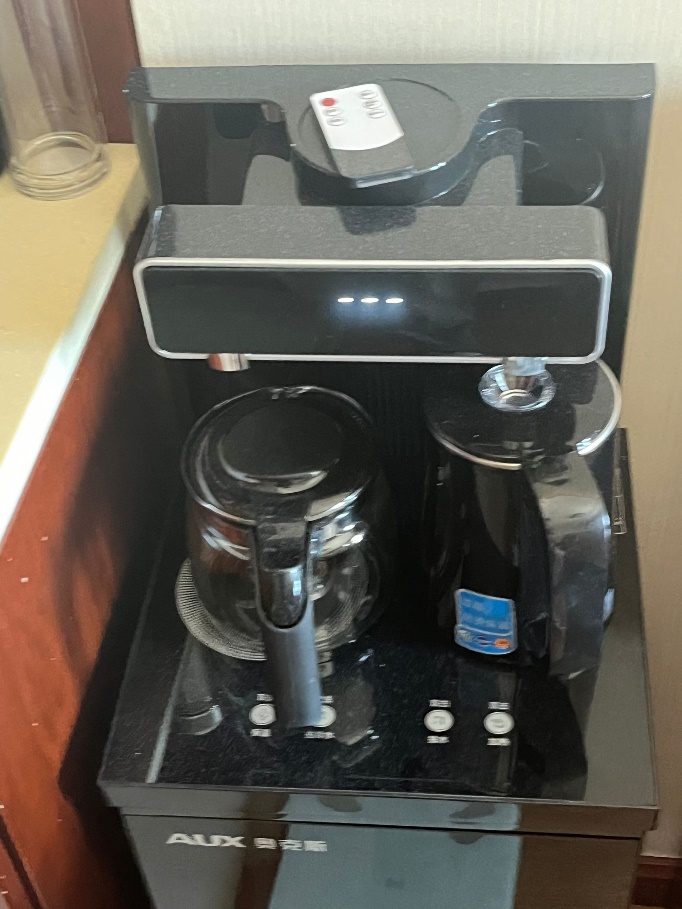 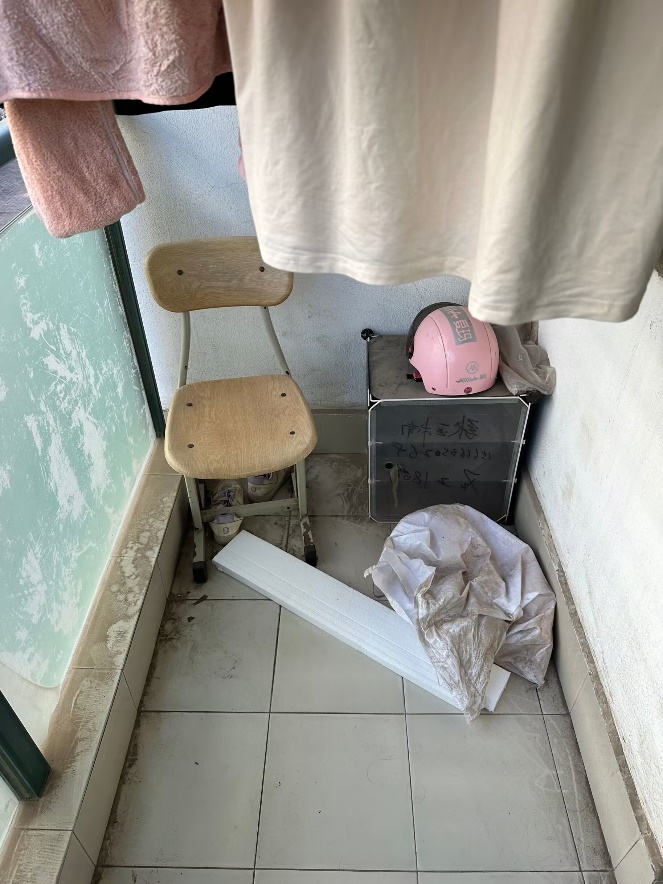 研2-120
阳台未收拾
培训楼-1422
违规电器
存在问题宿舍
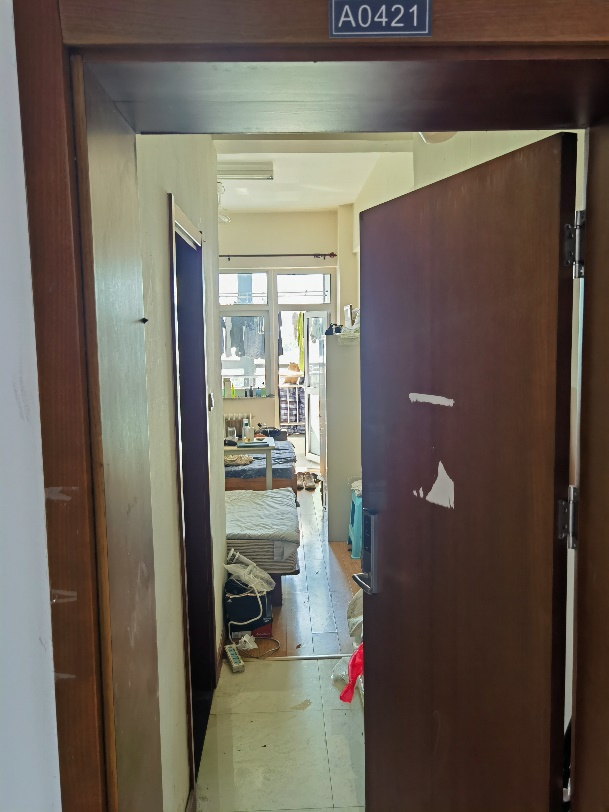 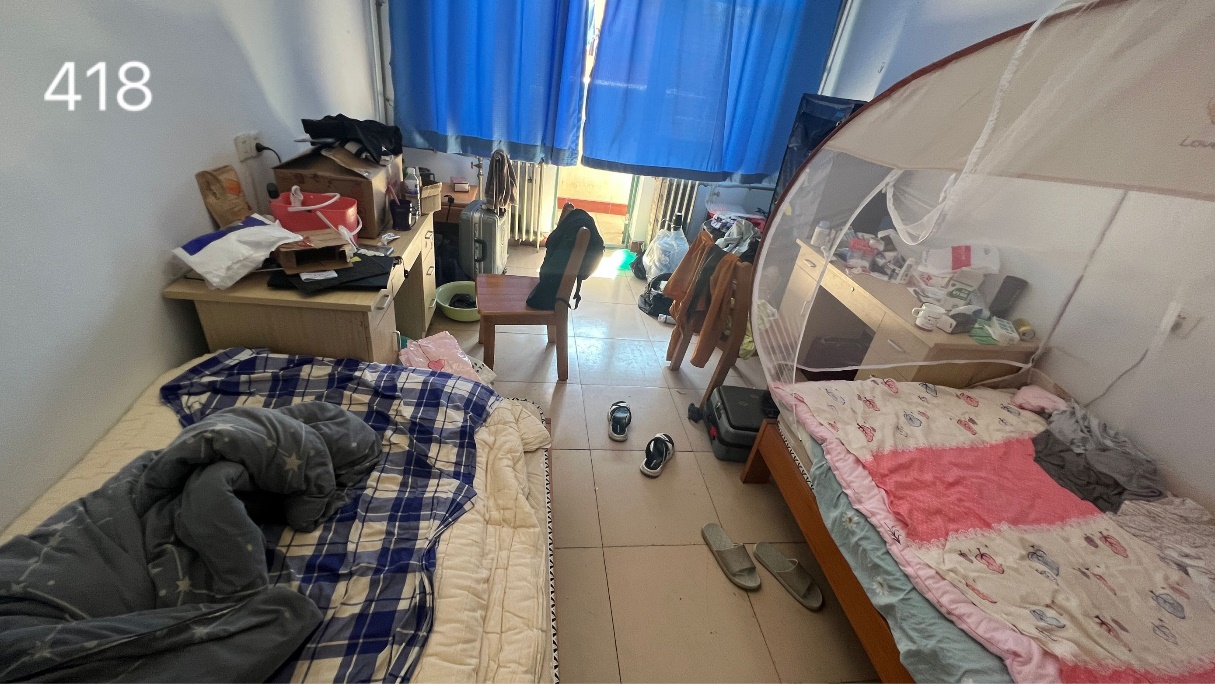 留培楼-421
房间不整洁
本1-418
脏乱差
存在问题宿舍
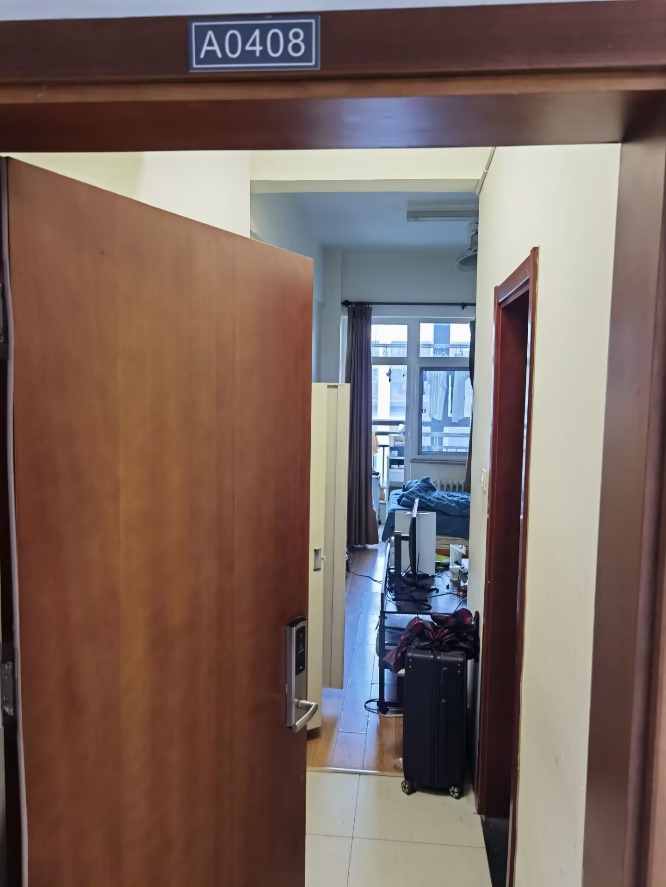 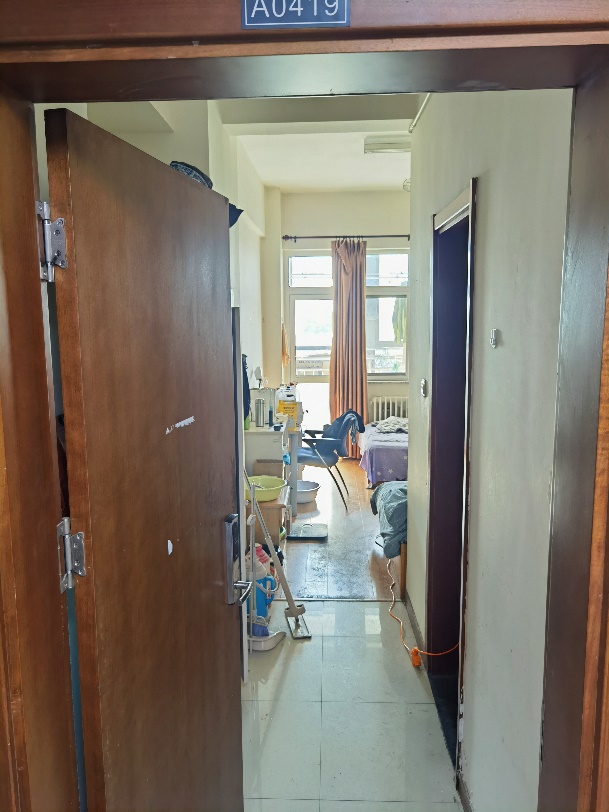 留培楼-419
脏乱差
留培楼-408
房间不整洁
存在问题宿舍
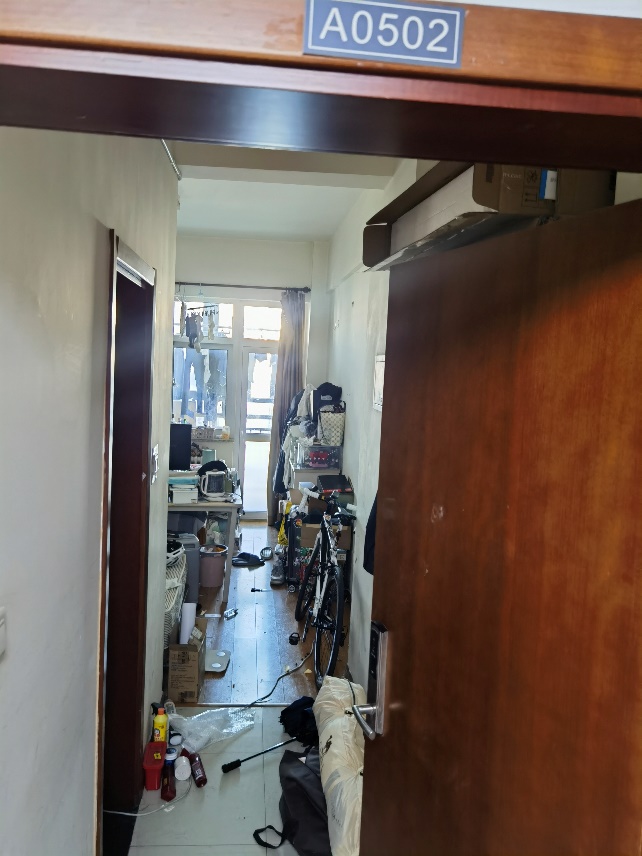 留培楼-502
脏乱差